عنوان
متن نمونه
لورم ایپسوم متن ساختگی با تولید سادگی نامفهوم از صنعت چاپ و با استفاده از طراحان گرافیک است. چاپگرها و متون بلکه روزنامه و مجله در ستون
متن
متن
متن
متن
متن
متن
لورم ایپسوم متن ساختگی با تولید سادگی نامفهوم از صنعت چاپ و با استفاده از طراحان گرافیک است. چاپگرها و متون بلکه روزنامه و مجله در ستون
متن نمونه
لورم ایپسوم متن ساختگی با تولید سادگی نامفهوم از صنعت چاپ
متن نمونه
متن نمونه
متن نمونه
متن نمونه
$35
متن نمونه
$78
متن نمونه
$67
متن نمونه
$96
متن نمونه
متن نمونه
متن نمونه
متن نمونه
متن نمونه
متن نمونه
متن نمونه
متن نمونه
متن نمونه
متن نمونه
متن نمونه
متن نمونه
متن نمونه
متن نمونه
متن نمونه
متن نمونه
متن نمونه
عنوان
لورم ایپسوم متن ساختگی با تولید سادگی نامفهوم از صنعت چاپ
01
02
03
04
05
06
لورم ایپسوم متن ساختگی با تولید سادگی نامفهوم از صنعت چاپ
لورم ایپسوم متن ساختگی با تولید سادگی نامفهوم از صنعت چاپ
لورم ایپسوم متن ساختگی با تولید سادگی نامفهوم از صنعت چاپ
لورم ایپسوم متن ساختگی با تولید سادگی نامفهوم از صنعت چاپ
لورم ایپسوم متن ساختگی با تولید سادگی نامفهوم از صنعت چاپ
لورم ایپسوم متن ساختگی با تولید سادگی نامفهوم از صنعت چاپ
02
01
03
06
04
05
عنوان
متن نمونه
متن نمونه
متن نمونه
متن نمونه
متن نمونه
متن نمونه لورم ایپسوم متن ساختگی با تولید سادگی نامفهوم از صنعت چاپ
متن نمونه لورم ایپسوم متن ساختگی با تولید سادگی نامفهوم از صنعت چاپ
متن نمونه لورم ایپسوم متن ساختگی با تولید سادگی نامفهوم از صنعت چاپ
متن نمونه لورم ایپسوم متن ساختگی با تولید سادگی نامفهوم از صنعت چاپ
متن نمونه لورم ایپسوم متن ساختگی با تولید سادگی نامفهوم از صنعت چاپ
متن نمونه
لورم ایپسوم متن ساختگی با تولید سادگی نامفهوم از صنعت چاپ و با استفاده از طراحان گرافیک است. چاپگرها و متون بلکه روزنامه و مجله در ستون و سطرآنچنان که لازم است و برای شرایط فعلی تکنولوژی مورد نیاز و کاربردهای متنوع با هدف بهبود ابزارهای کاربردی می باشد.
لورم ایپسوم متن ساختگی با تولید سادگی نامفهوم از صنعت چاپ
عنوان
لورم ایپسوم متن ساختگی با تولید سادگی نامفهوم از صنعت چاپ و با استفاده از طراحان گرافیک است.
لورم ایپسوم متن ساختگی با تولید سادگی نامفهوم از صنعت چاپ و با استفاده از طراحان گرافیک است.
لورم ایپسوم متن ساختگی با تولید سادگی نامفهوم از صنعت چاپ و با استفاده از طراحان گرافیک است.
لورم ایپسوم متن ساختگی با تولید سادگی نامفهوم از صنعت چاپ و با استفاده از طراحان گرافیک است.
لورم ایپسوم متن ساختگی با تولید سادگی نامفهوم از صنعت چاپ و با استفاده از طراحان گرافیک است.
$140 
متن نمونه
$250 
متن نمونه
$340 
متن نمونه
$549 
متن نمونه
لورم ایپسوم متن ساختگی با تولید سادگی نامفهوم از صنعت چاپ و با استفاده از طراحان گرافیک است. چاپگرها و متون بلکه روزنامه و مجله در ستون و سطرآنچنان که لازم است و برای شرایط فعلی تکنولوژی مورد نیاز و کاربردهای متنوع با هدف بهبود ابزارهای کاربردی می باشد.
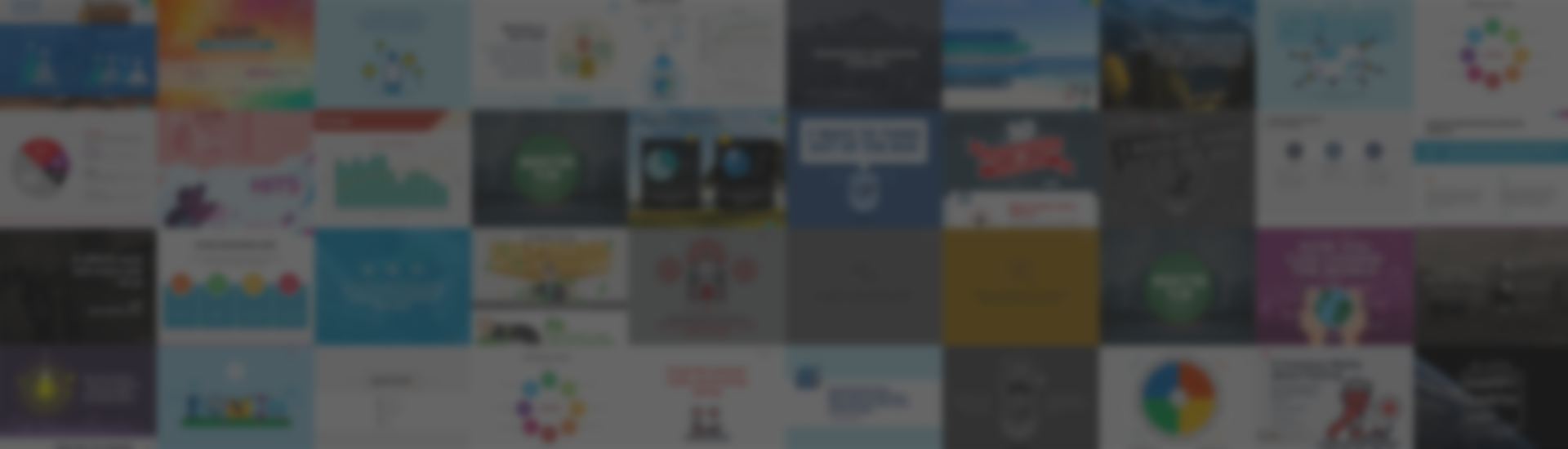 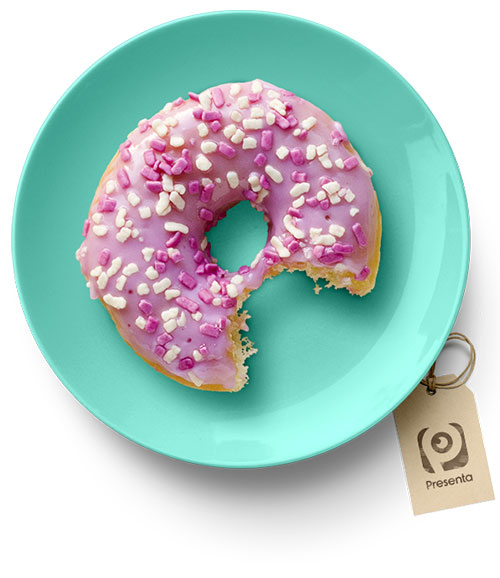 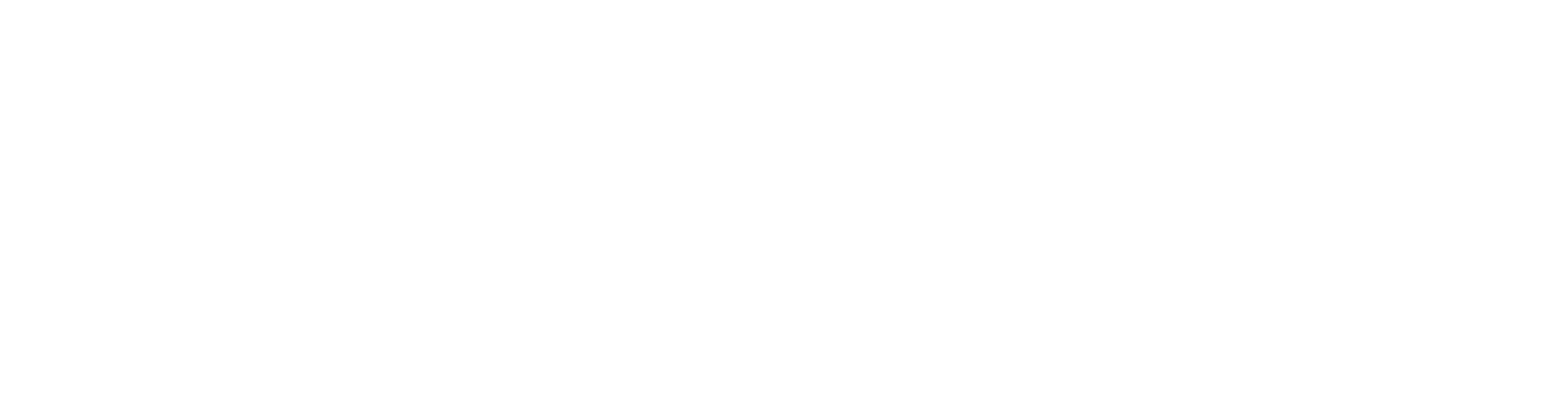 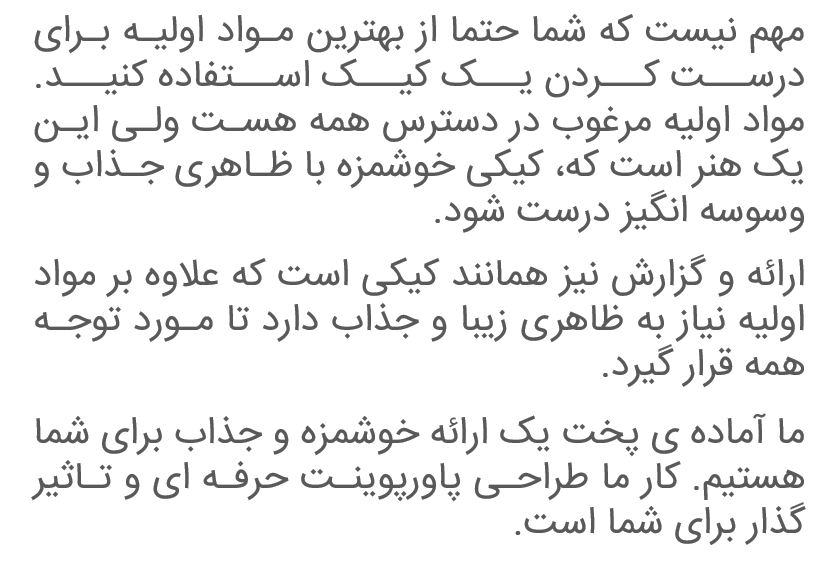 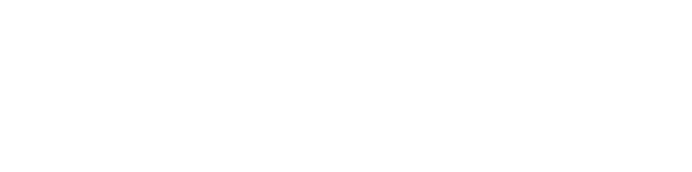 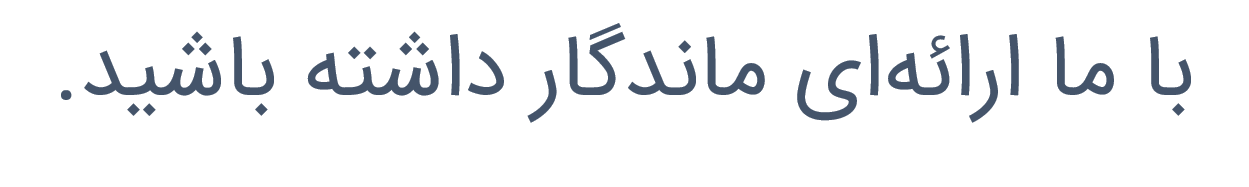 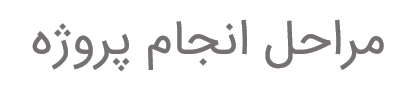 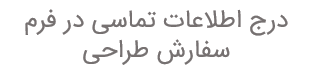 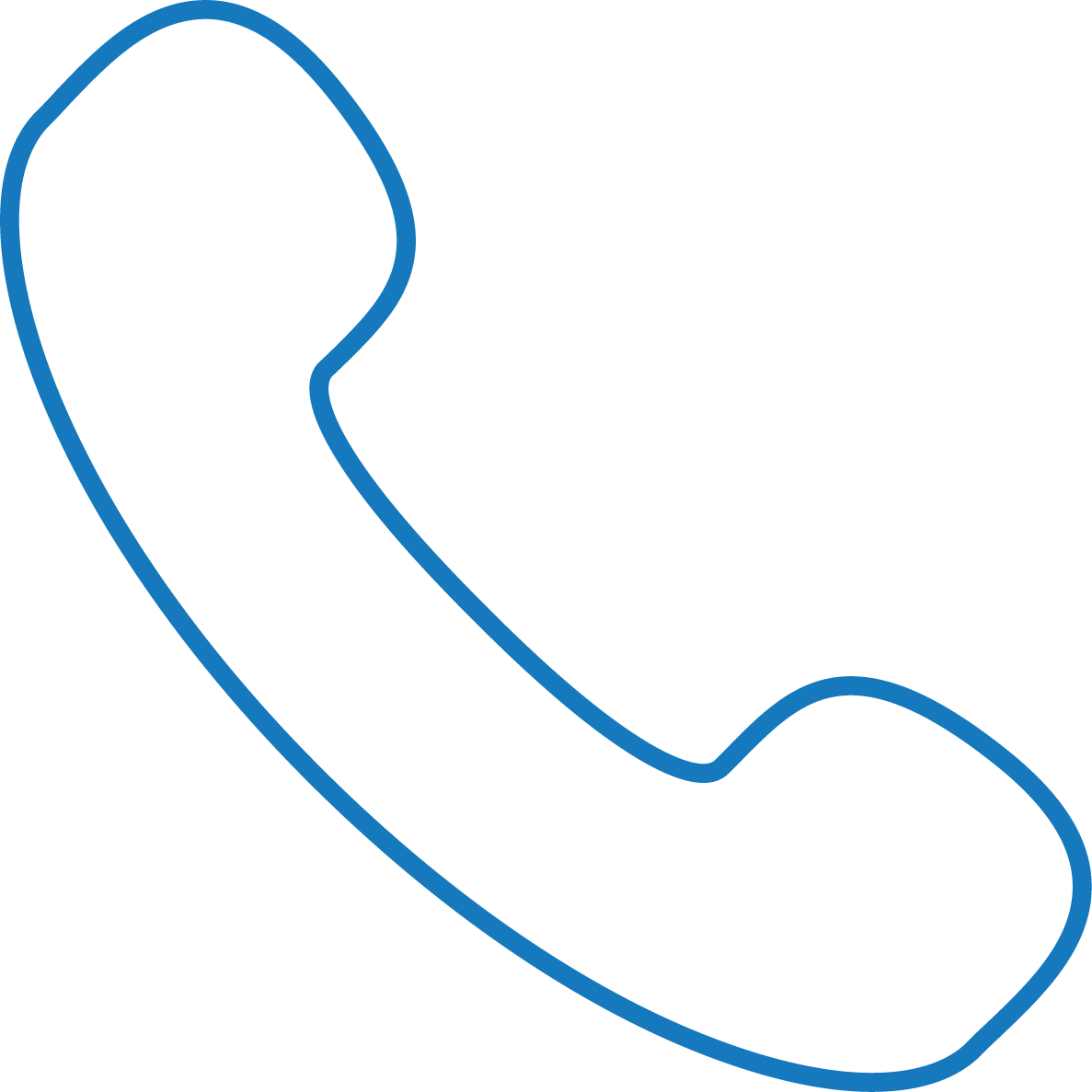 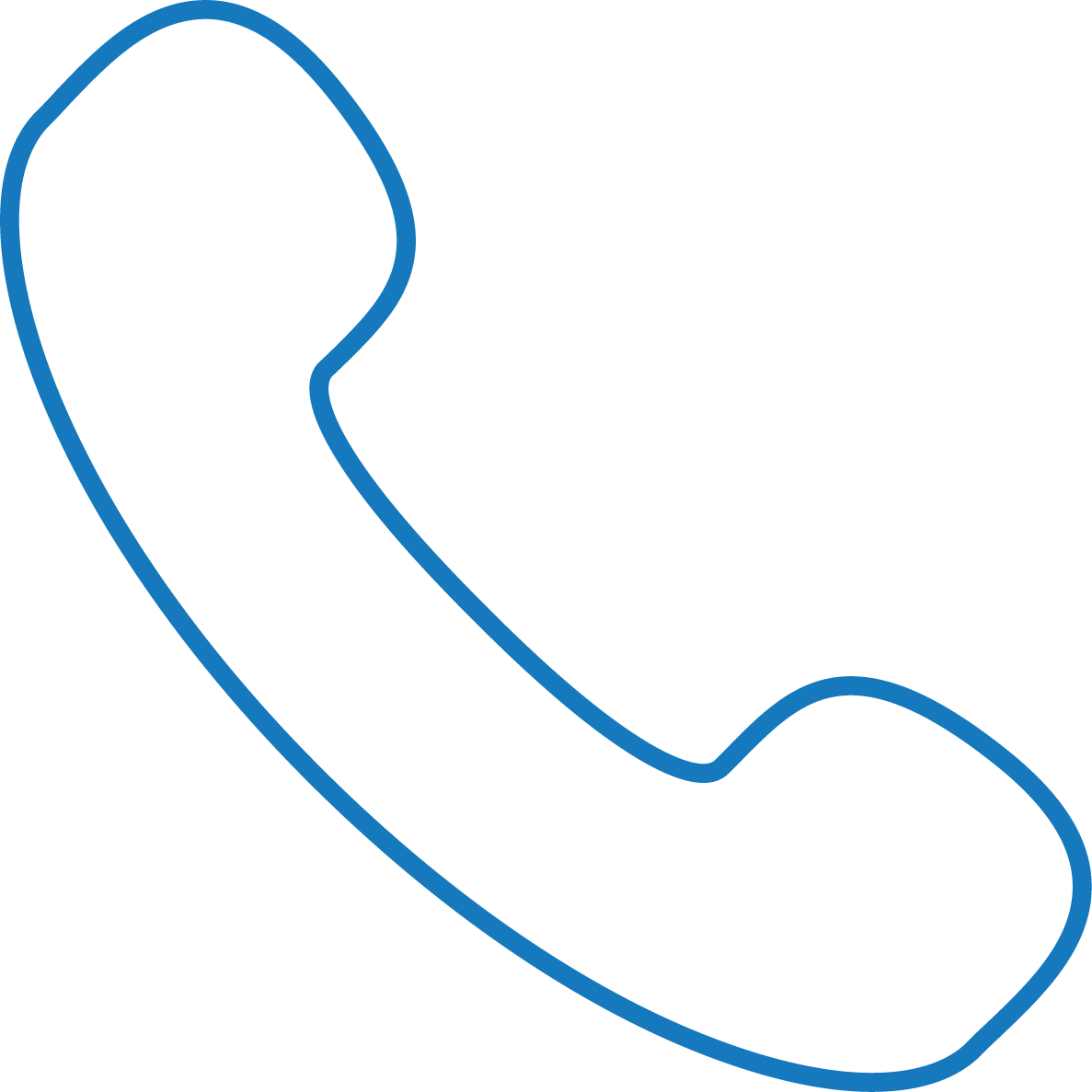 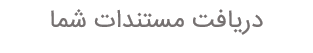 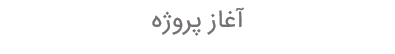 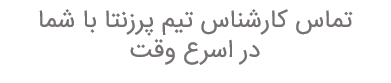 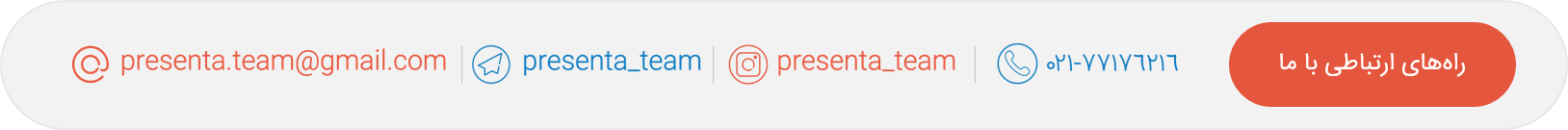